2014 Service Awards
Employees of the Month
June 2013
May 2013
Sherie Gottlob
              School of Dental 	     	      Medicine
Summer Murphy
Office of Human
 Resources
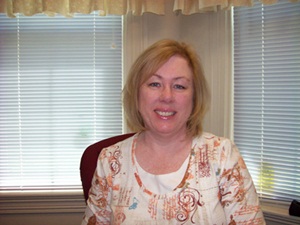 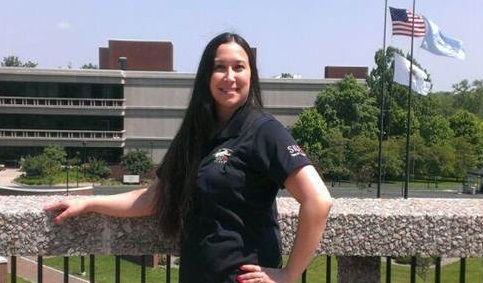 Employees of the Month
July 2013
August 2013
Jennifer Barnhart
Illinois Educational Research Council
Crystal Connoyer
Facilities Management
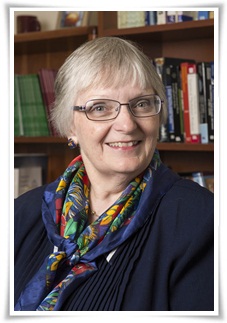 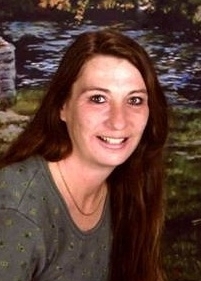 Employees of the Month
September 2013
October 2013
Alarice Houston
     Academic Advising
John Renken
 Facilities Management
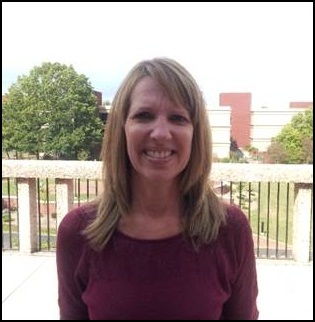 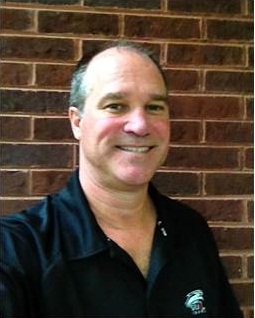 Employees of the Month
November 2013
December 2013
Dana Dain
   School of Pharmacy
Kelly Thompson-Hess
         Student Financial Aid
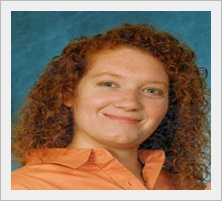 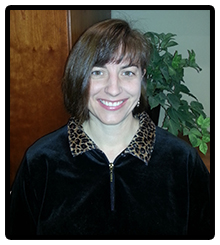 Employees of the Month
January 2014
February 2014
Jeff Price
Academic Computing
Janet Crouch
Office of the Bursar
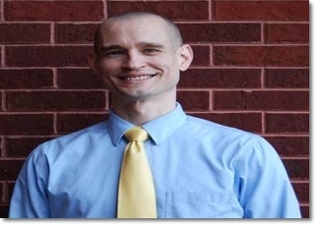 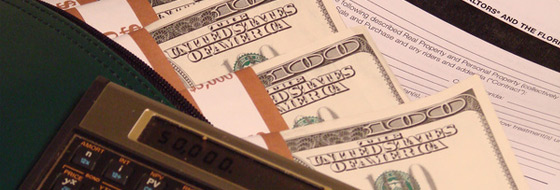 Employees of the Month
 March 2014
Jennettie Lierman
Marketing and Communications
Chancellor Julie Furst-Bowe’s 
2014 Service Awards 
Address
10 Year
Service Award
Honorees
Group 1	10 Year Honorees
Paula Birke
Phillip Brown
Carl  Bryan
Todd  Burrell
Dr. Riza Demirer
Dr. Alicia Alexander
Amanda Armon
Karen Bassimer
Keith Becherer
Mary  Billops
Group 210 Year Honorees
Dr. P. Dirks-Linhorst
Leasa Ferry
Dylan Gither
Dean Gireesh Gupchup
Frank Hanes
Dr. Elza Ibroscheva
Anne Kates
Christopher Knetzer
Katherine Ledford
Dr. Mark Luer
Group 310 Year Honorees
Edward Matecki
Gail Munneke
Dr. Sally Perry
Sherry Pomatto
Reginald Randolph
Trisha Simmons
Frances Tompkins
Diana Ward
Ned Zini
15 Year
Service Award
Honorees
Group 115 Year Honorees
Patrick Bruder
Wendy Bunker
Tracey Burris
Sue Cavaletti
Diane Chappel
Kade Cole
Veronica Corradini
Conrad Crook
Xanthe Emerick
Group 215 Year Honorees
Sandra Goodman
Dr. Gary Hicks
Danny Keeton
Patricia Koertge
Joji Mafla
Trisha McCulloch
Christy McDougal
Josephine Morris
Dr. Gerald O'Brien
Group 3	15 Year Honorees
Angela Pulliam
Rene Smith
Sherry Smith
Beth Winet
Julie Wojtal
Traci Woolfolk
Kara Wright
Jill Beck20 Years of Service
Police Services
Dr. Virginia Behrhorst20 Years of Service
Family Health/Community Health Nursing
PsychologyDepartment
Lollie Cotten20 Years of Service
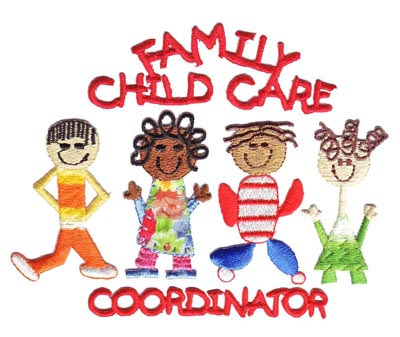 University Services to East Saint Louis
William Dusenbery20 Years of Service
University Services to East Saint Louis
Dr. George Engel20 Years of Service
Electrical and Computer Engineering
Diana Gould20 Years of Service
Campus Recreation
Catherine Harmon20 Years of Service
Reserve Officers’ Training Corps
Carla Haydon20 Years of Service
School of Dental Medicine
David Heth20 Years of Service
Financial Affairs
Mary Jenkins20 Years of Service
Student Financial Aid
Beth Johnson20 Years of Service
School of Dental Medicine
James McDermott20 Years of Service
Morris University Center Administration
Dr. Michael Mishra20 Years of Service
Music
Annette Musenbrock20 Years of Service
School of Nursing
Paul Pitts20 Years of Service
Office of Institutional Compliance
Bonnie Sanderson20 Years of Service
Academic Advising
Dr. Cathy Santanello20 Years of Service
School of Pharmacy
Kevin Schmoll20 Years of Service
Police Services
Dr. Nahid Shabestary20 Years of Service
Chemistry
Kara Shustrin20 Years of Service
Student Affairs
Dawn Sparks20 Years of Service
Bursar
Angela White20 Years of Service
School of Education
Earl Wilkes20 Years of Service
University Services to East Saint Louis
Paul Anthony25 Years of Service
Lovejoy Library
Debra Brown-Thompson25 Years of Service
Theater and Dance
Gail Erb25 Years of Service
Student Financial Aid
Sharon Giffhorn25 Years of Service
Purchasing
Dr. Bradley Hewitt25 Years of Service
Intercollegiate Athletics
Naomi Jacobs25 Years of Service
Administrative Accounting
Linda Jaworski-Moiles25 Years of Service
English Language and Literature
Craig McIntosh25 Years of Service
Purchasing
Sandra Montgomery25 Years of Service
Intercollegiate Athletics
Sally Mullen25 Years of Service
Student Financial Aid
Dr. Wayne Nelson25 Years of Service
Information Technology Services
Dr. T.K. Parthasarathy25 Years of Service
Special Education and Communication Disorders
Mary Kay Rehkemper25 Years of Service
Vice Chancellor of Administration Office
Ann Robinson25 Years of Service
University Services to East Saint Louis
Michael Shultz25 Years of Service
Housing
Cindy Tate25 Years of Service
Information Technology Services
Toni Taylor25 Years of Service
Student Financial Aid
Curtiseena Wilson25 Years of Service
University Services to East Saint Louis
Deborah Bailey30 Years of Service
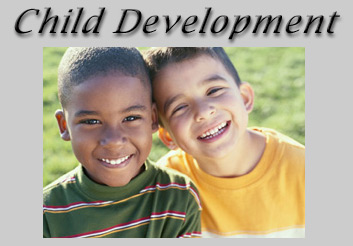 University Services to East Saint Louis
Busabun Catalano30 Years of Service
Bursar
Angela Cotton30 Years of Service
University Services to East Saint Louis
Julie Full-Lopez30 Years of Service
Instructional Services
Edward Knowles30 Years of Service
Information Technology Services
Annette Jackson30 Years of Service
University Services to East Saint Louis
Robert Legate30 Years of Service
Housing
Michael Ostrander30 Years of Service
Campus Recreation
Dawn Reagan30 Years of Service
Administrative Accounting
Shari Renken30 Years of Service
Information Technology Services
John Williams30 Years of Service
University Services to East Saint Louis
Dr. Richard Brugam35 Years of Service
Biological Sciences
Congratulations to all 
Honorees!